Муниципальное казенное общеобразовательное учреждение
«Школа-интернат среднего (полного) общего образования» с. Самбург Пуровского района
Мастер-класс
«Оформление женского платья в традициях народа Севера»
учитель технологии
Енкова Наталья Евгеньевна
Растительный мир
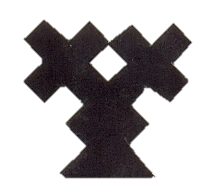 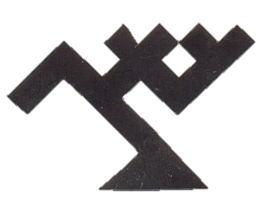 Половина кедровых веток
Сухая ветка
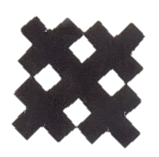 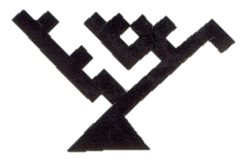 Кедровая ветка
Берёзовая ветка
Человек и быт
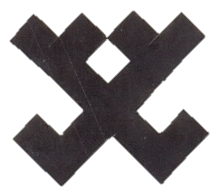 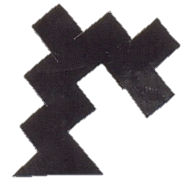 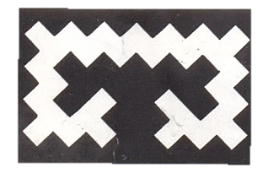 Макушка чума
Крючки
Два крючка
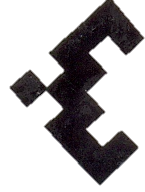 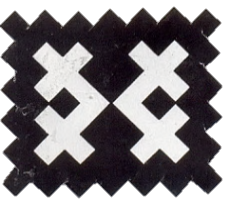 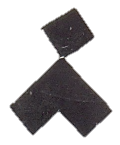 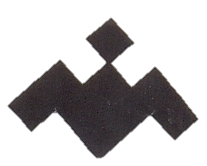 Косы
Дети
Силач
Головка
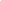 Животный мир
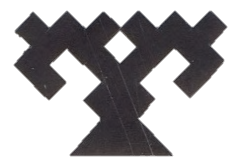 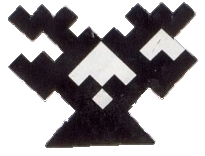 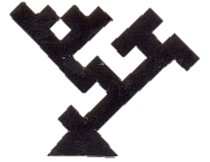 Рога молодой важенки
Хвост глухаря
Рога лося
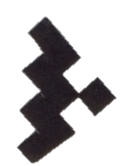 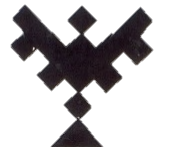 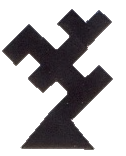 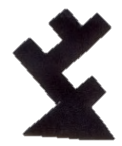 Локоть лисицы
Летающая утка
Белка
Кулик
Эскизы рисунков
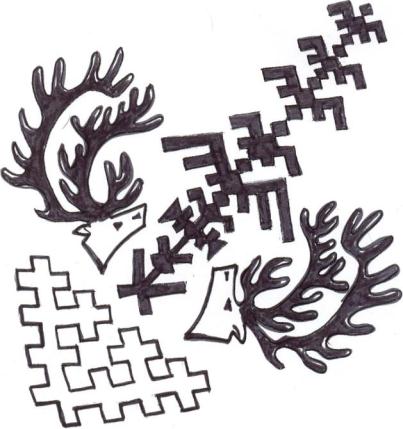 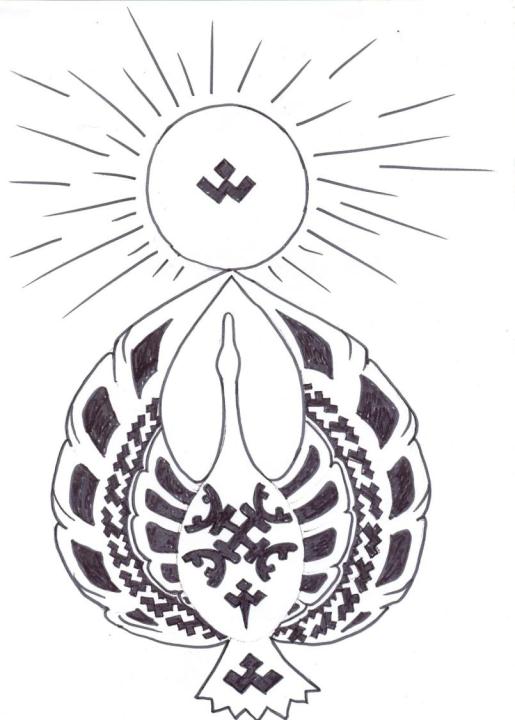 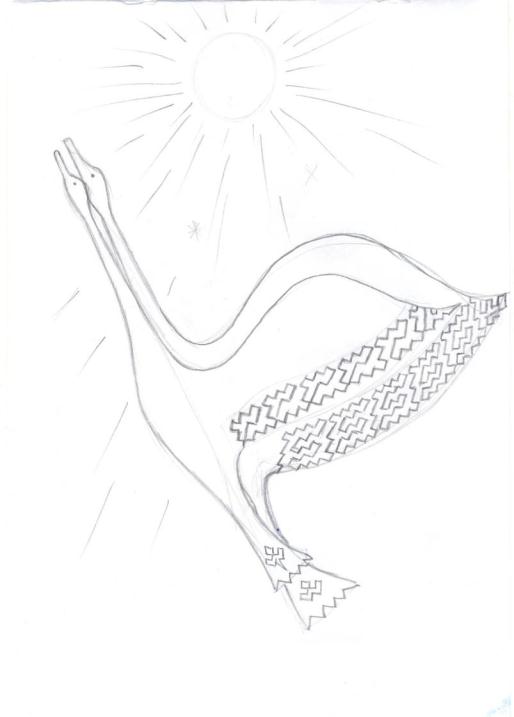 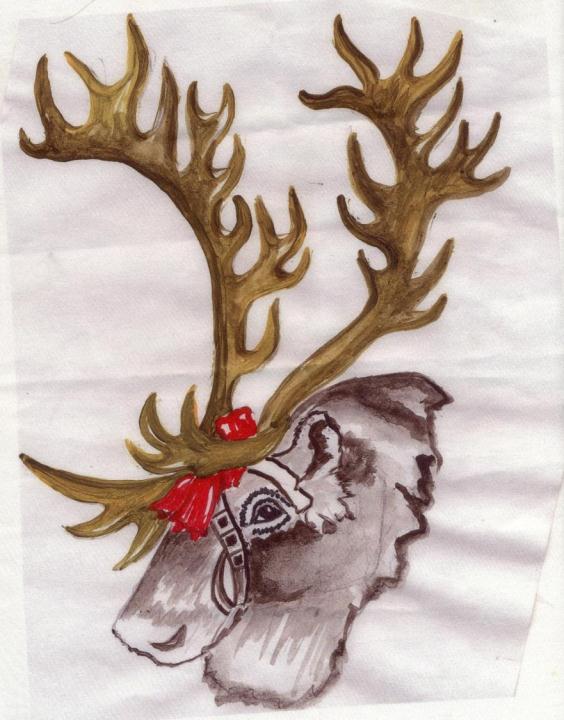 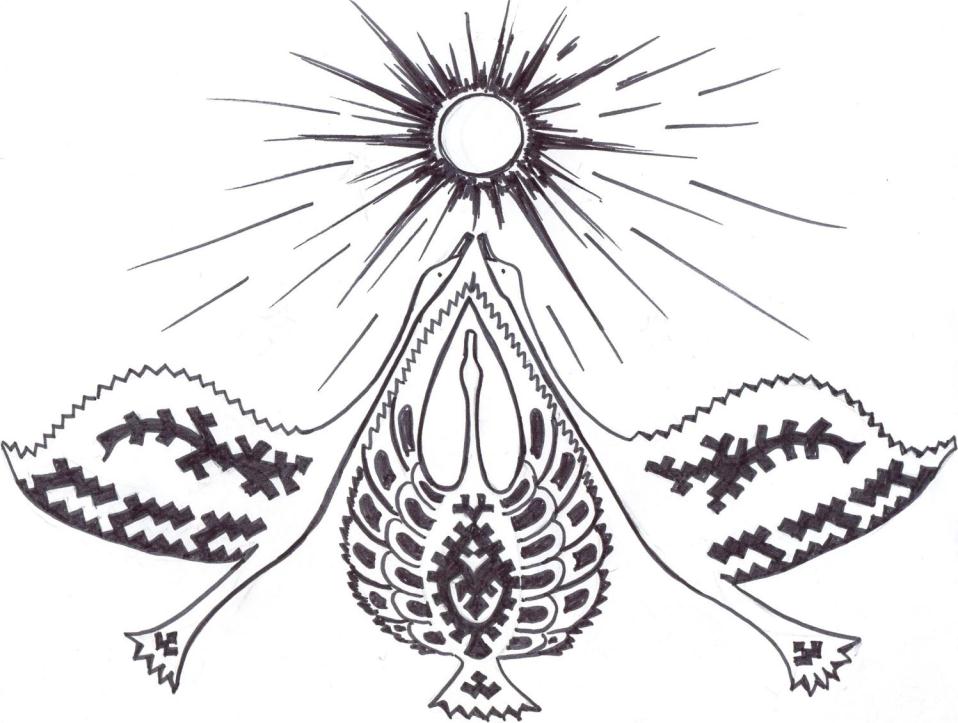 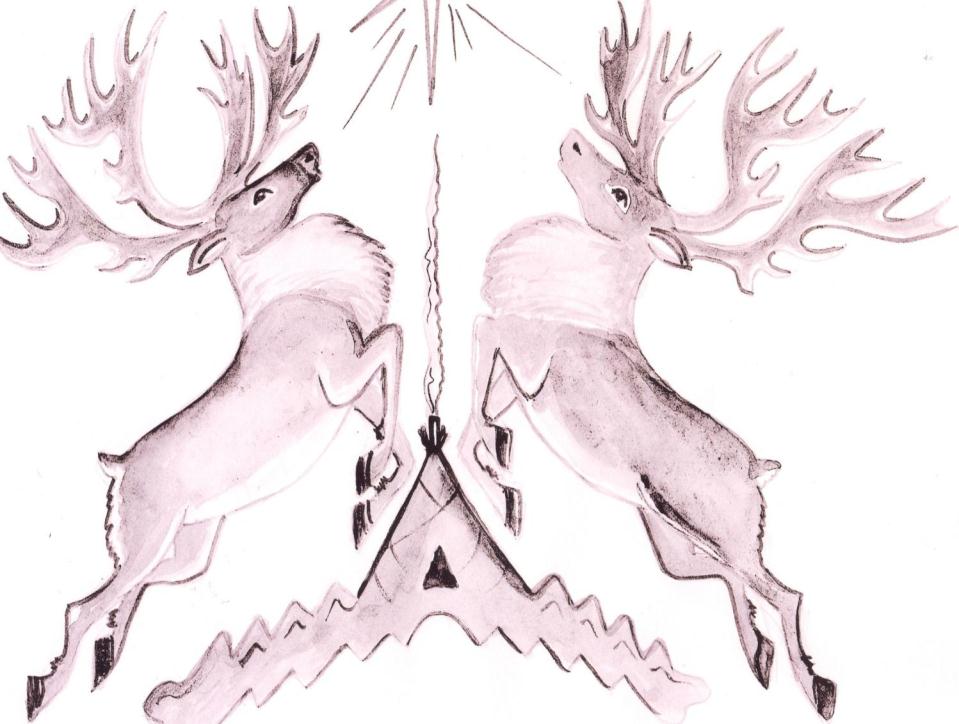 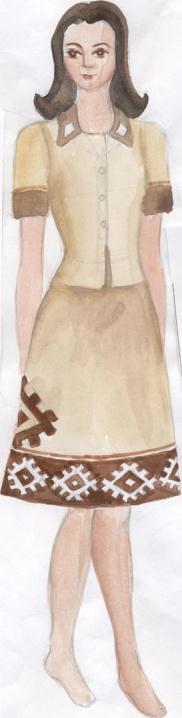 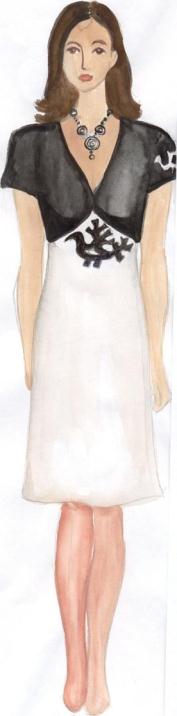 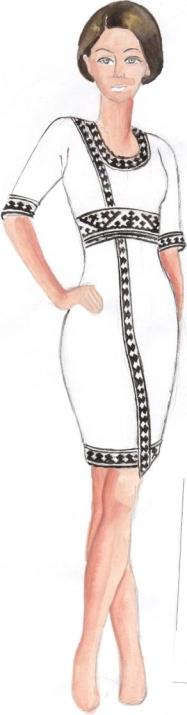 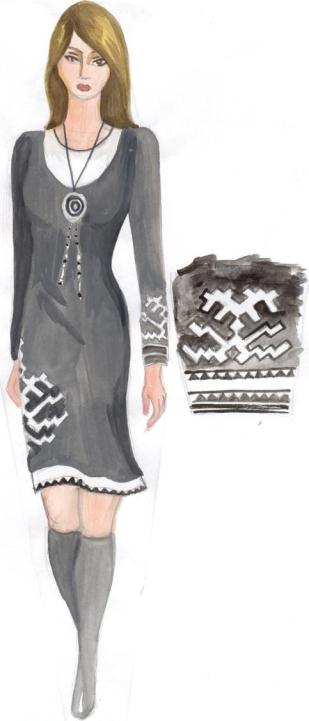 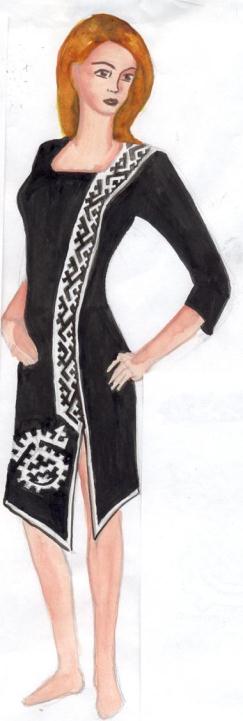 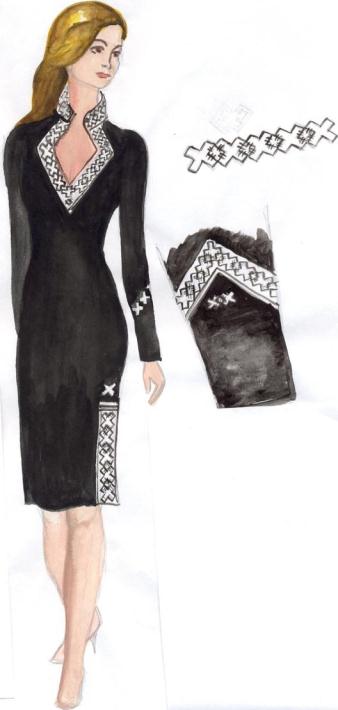 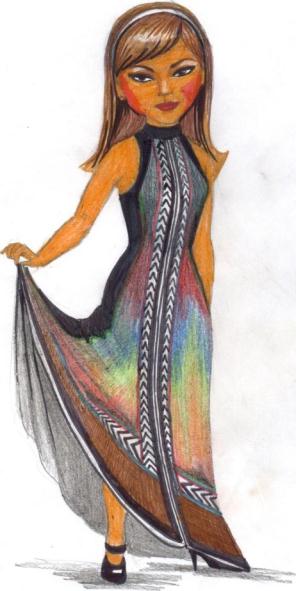 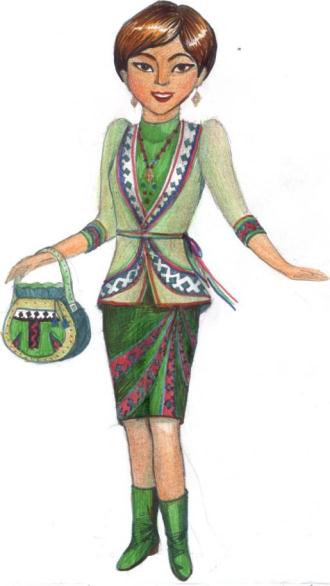 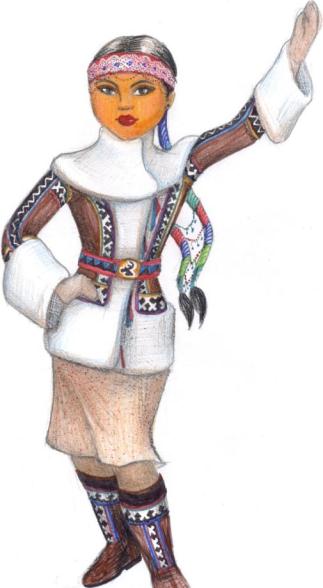 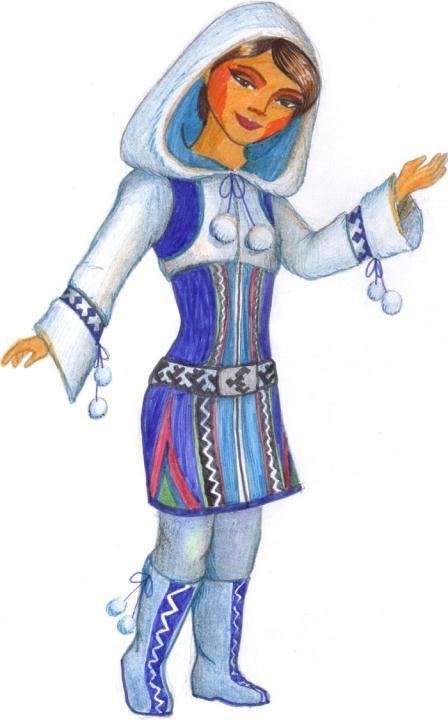 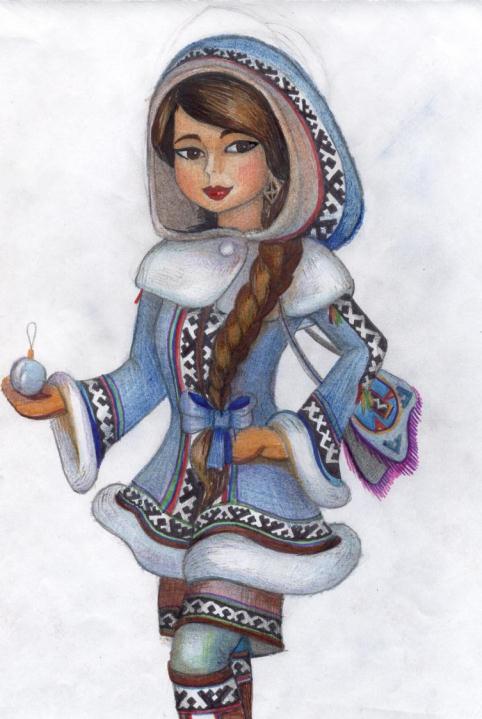 Оформление платья
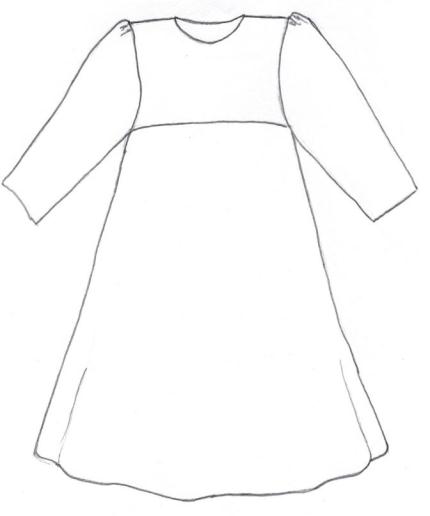 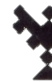 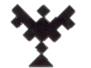 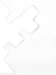 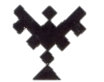 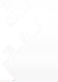 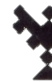 Пришивание пайеток непрерывным швом
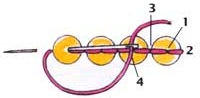 Пришивание орнамента из пайеток